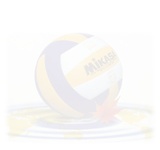 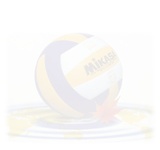 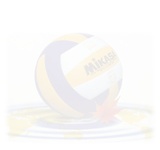 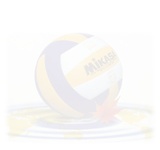 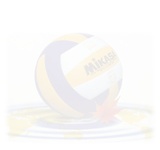 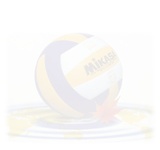 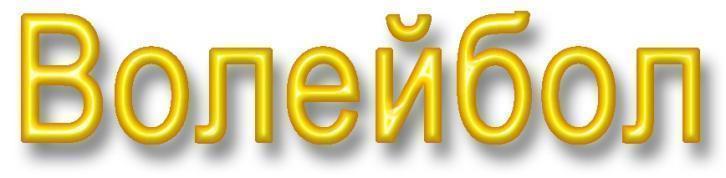 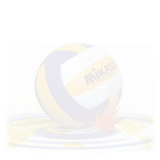 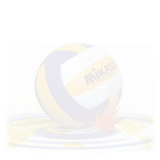 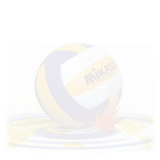 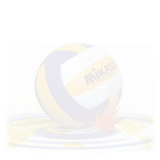 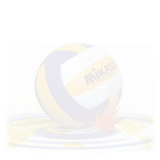 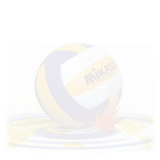 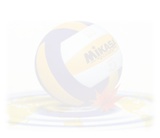 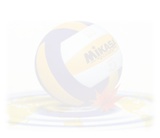 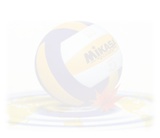 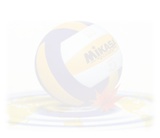 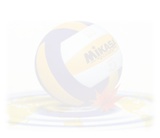 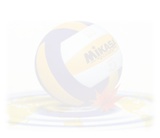 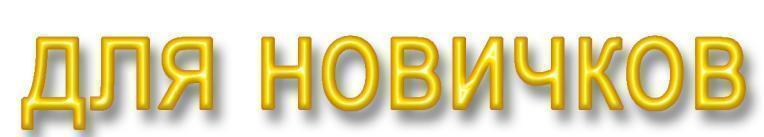 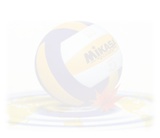 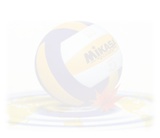 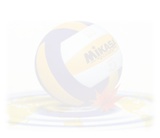 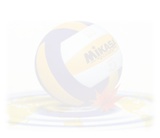 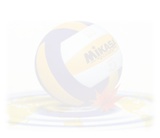 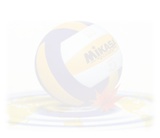 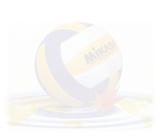 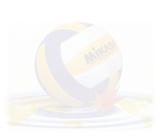 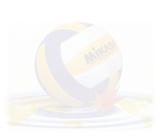 Скрицкий Андрей Викторович, 
учитель физической культуры, 
МБОУ СОШ №30 , 
Апшеронский район, х. Николаенко
2016 год
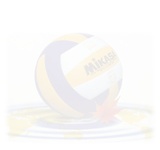 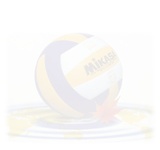 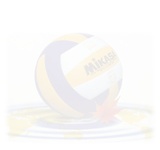 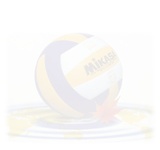 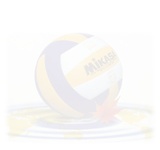 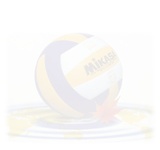 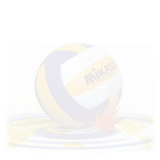 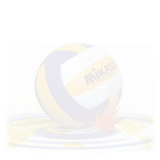 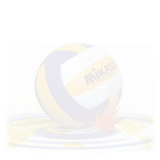 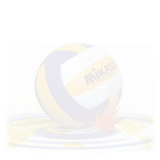 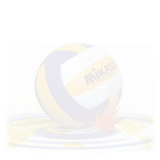 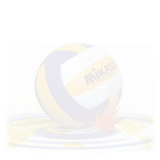 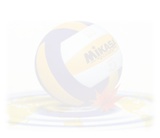 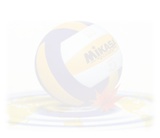 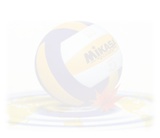 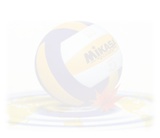 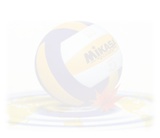 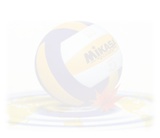 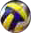 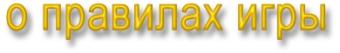 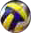 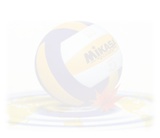 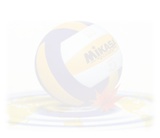 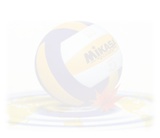 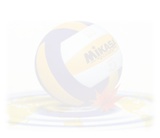 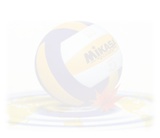 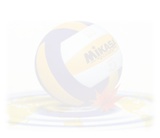 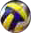 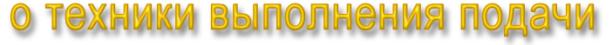 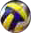 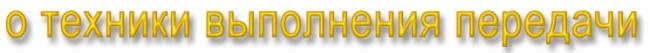 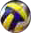 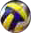 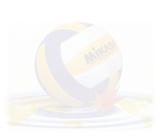 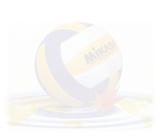 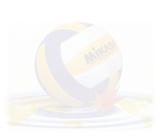 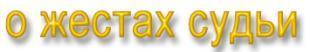 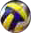 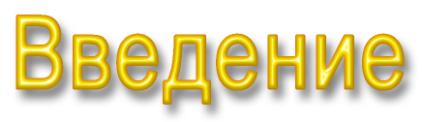 Волейбол - самая лучшая и захватывающая игра. 
Она популярна во всем мире. 
Эта замечательная игра требует большого мастерства.
Ты узнаешь:
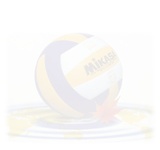 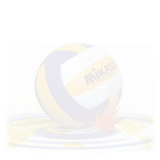 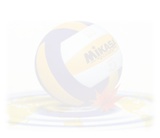 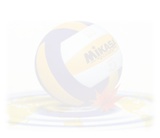 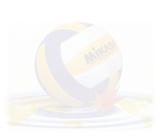 Волейбол — спортивная командная игра, в которой участвуют две команды.
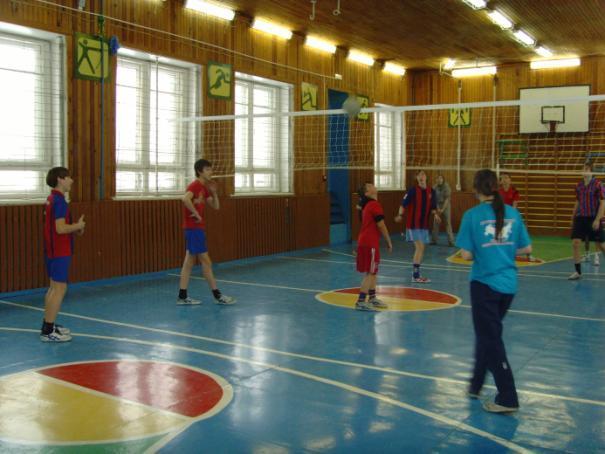 Цель игры — направить мяч над сеткой, чтобы он коснулся площадки соперника, и предотвратить такую же попытку соперника.
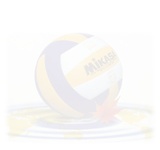 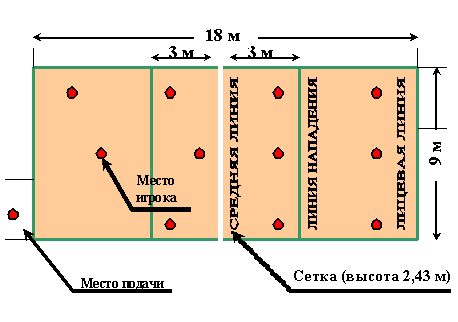 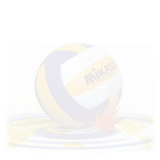 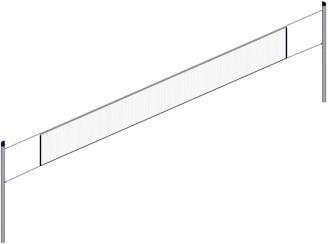 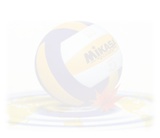 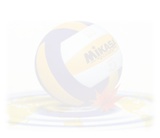 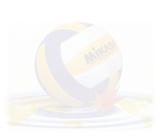 В волейбол играют на прямоугольной площадке 9-18 метров 
(с деревянным или синтетическим покрытием), 
разделенной пополам сеткой;
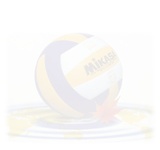 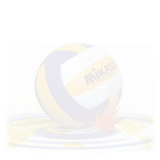 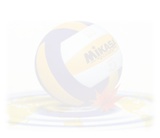 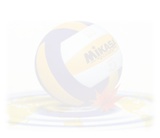 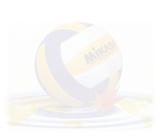 Партию выигрывает команда, первой набравшая 25 очков с преимуществом минимум в два очка. 
	При счете 24:24 игра продолжается до достижения одной из команд преимущества в два очка. 
	При счете партий 2:2 играется решающая (пятая) партия — до 15 очков, но разница в счете также должна составлять не менее двух очков;
В игре всегда должны участвовать по шесть игроков от каждой команды
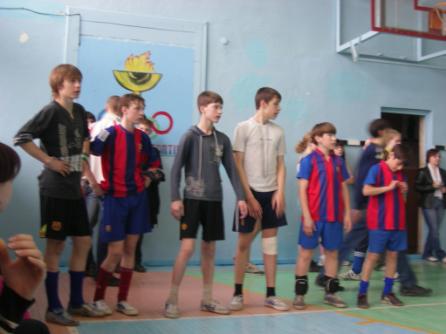 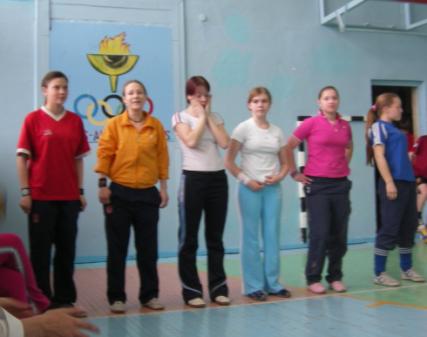 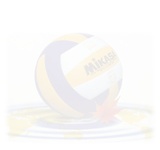 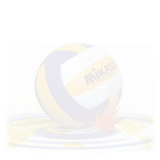 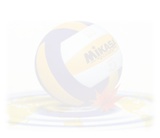 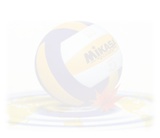 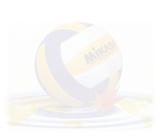 Начальная расстановка команды указывает порядок перехода 
игроков на площадке.
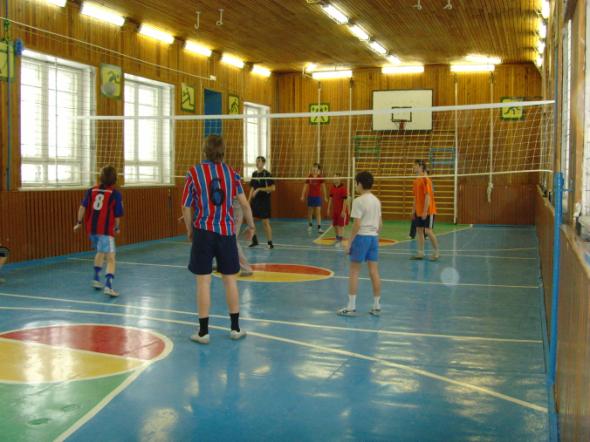 Этот порядок должен быть сохранен на протяжении всей партии;
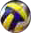 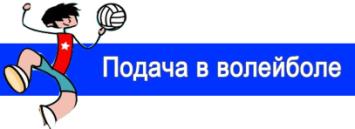 Мяч вводится в игру подачей
В волейболе используются подачи:
Нижняя прямая
Верхняя боковая
Верхняя прямая с вращением (силовая)
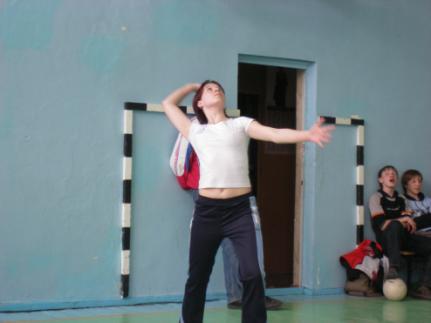 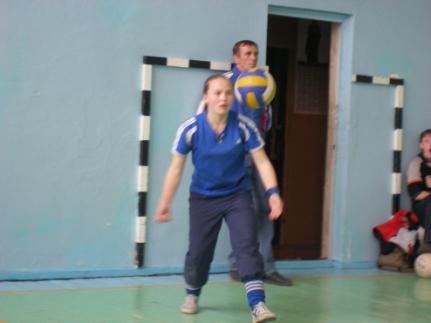 Верхняя прямая  подача
Нижняя прямая  подача
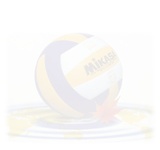 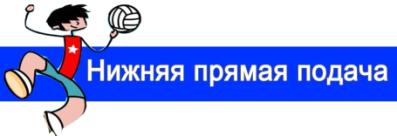 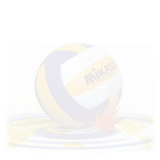 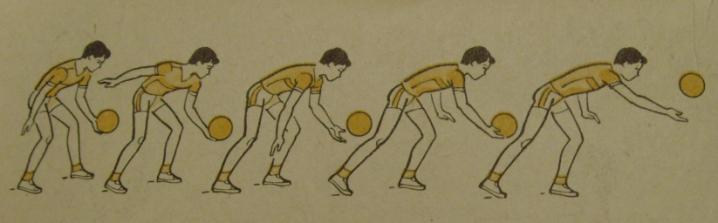 Техника выполнения нижней подачи
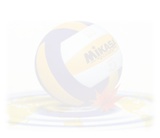 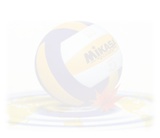 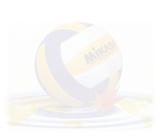 При замахе прямая правая рука отводится строго назад
Мяч подбросить на 20-30 см.
Удар осуществляется на уровне пояса
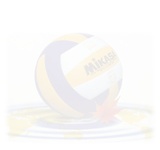 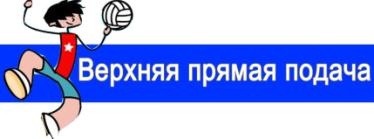 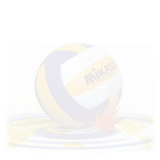 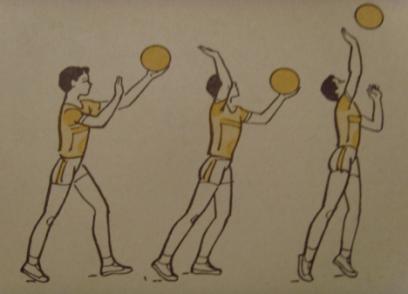 Техника выполнения верхней подачи
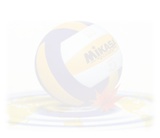 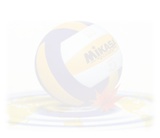 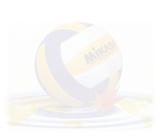 Мяч подбросить до 1 м. над головой чуть впереди себя

Удар осуществляется прямой рукой впереди себя

Выполнить удар напряженной ладонью

Ударить точно в центр мяча
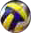 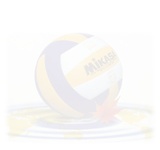 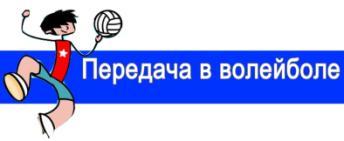 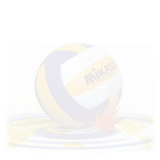 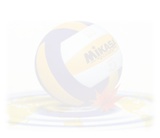 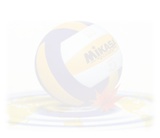 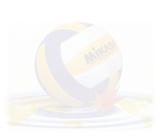 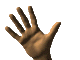 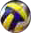 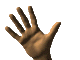 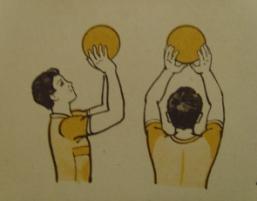 Кисти в форме овала
Кисти напряжены
Встреча рук с мячом вверху над лицом
Большие пальцы принимают на себя основную нагрузку
Указательные - основную ударную нагрузку
Средние, безымянные, мизинцы - удерживают мяч в боковом направлении
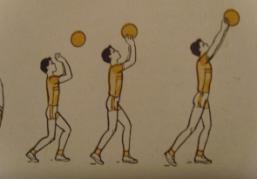 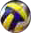 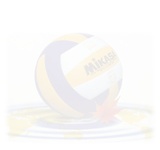 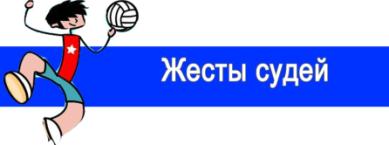 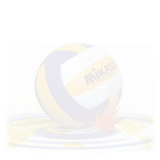 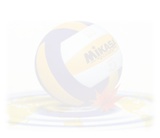 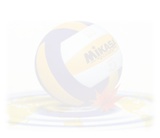 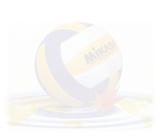 ВЫБЕРИ ПРАВИЛЬНЫЙ ОТВЕТ:
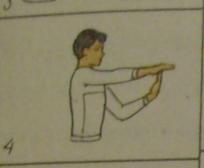 1 вариант ответа: конец партии
2 вариант ответа: тайм-аут
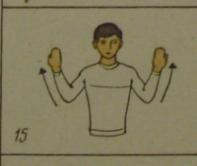 1 вариант ответа: замена
2 вариант ответа: мяч в ауте
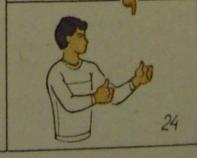 1 вариант ответа: спорный мяч
2 вариант ответа: конец игры
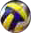 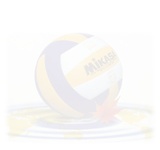 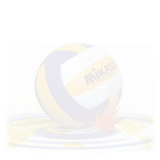 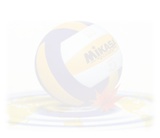 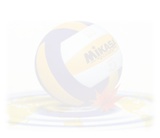 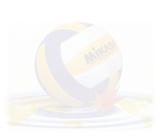 СПИСОК ЛИТЕРАТУРЫ:
Железняк Ю.Д., Слупский Л.Н. Волейбол в школе: Пособие для учителя. – М.: Просвещение, 1989. – 128с.: ил. 
Фотографии учащихся школы №7
Изображение волейболиста – картинки Яндекс